GM12878
loss
gain
Different direction
Same direction
K562
H1
GM12878
GM12878
loss
gain
508
155
Different direction
Same direction
2387
916
105
22
1740
900
K562
K562
H1
H1
523
212
2602
3766
547
762
MYC
MAX
Same direction: 155+762=917
Different direction: 3766+22=3788
Same direction: 508+547=1055
Different direction: 2606+105=2707
GM12878
GM12878
YY1
1815
155
1343
916
626
22
3210
900
K562
K562
H1
H1
651
212
307
3766
99
762
MYC
Same direction: 1815+99=1914
Different direction: 307+626=1023
Same direction: 155+762=917
Different direction: 3766+22=3788
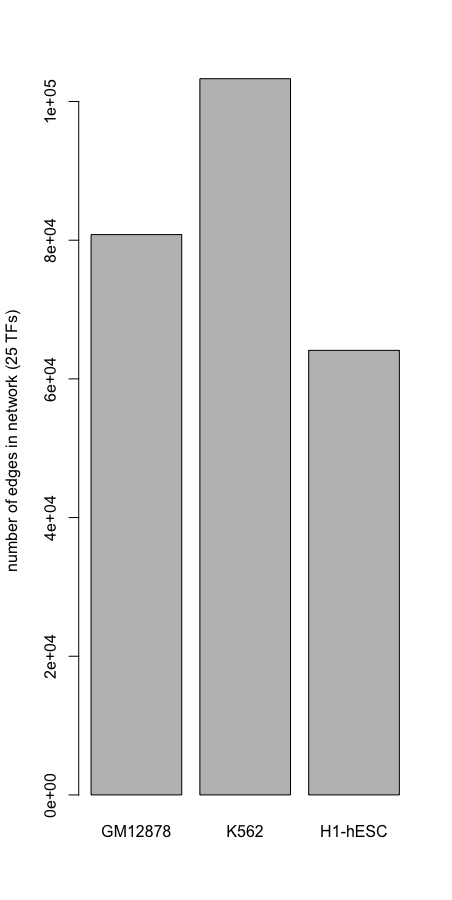